Basic Chemistry
ACh
Chemistry is the study of:

matter, 

its properties, 

the changes that matter undergoes, 

and the energy associated with these changes.
What is matter?
Anything that:
has mass
       and 
occupies space (volume).
The 5 Branches of Chemistry
Inorganic 
Organic
Analytical
Physical
Biochemistry
Science
What?
Why?             
How?
When?
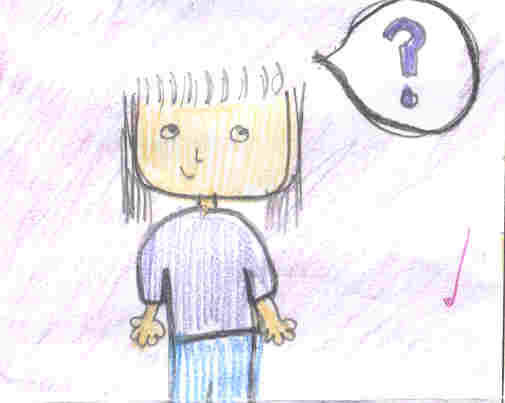 Theory
A well tested explanation for a broad set of observations. 
May use models.
May allow predictions.
Theories may change to explain new observations.
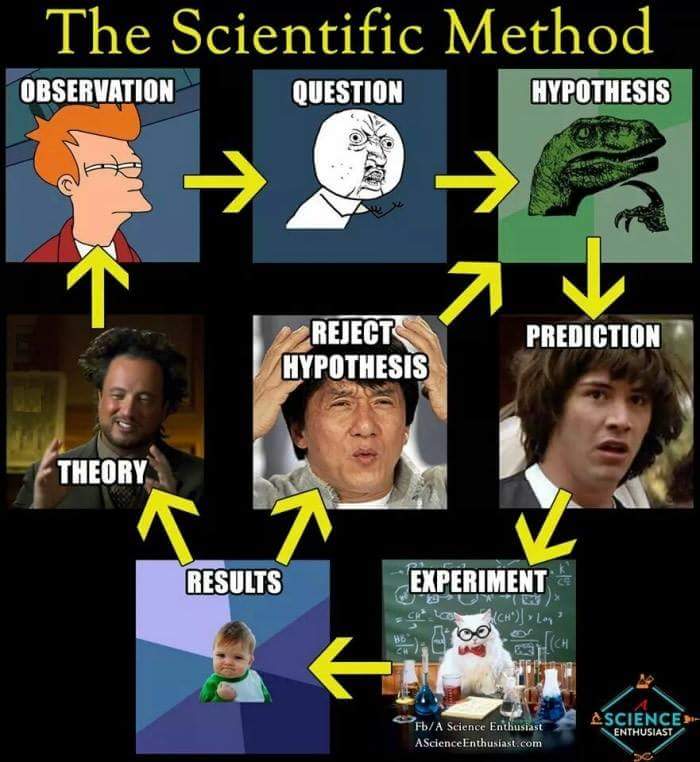 Microscopic- Macroscopic
Micro –(small) 
Microscopic- objects can be seen with a microscope.
Macro-(from afar)
Macroscopic- objects are seen without a microscope.
Aristotle   (Greece, 4th Century BC)
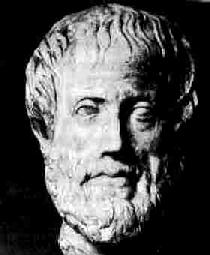 Philosopher who believed that:
There are 4 elements:
earth, water, air, fire.
Matter is perpetually divisible.
Democritus (Greece, 4th Century BC)
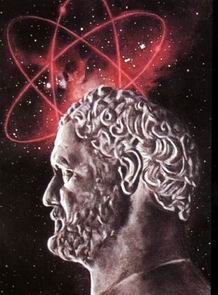 First atomic theory
Atom (indivisible).
Alchemists (~300BC-1650 AD)China, India, Arabia, Europe, Egypt
Aiming to:
Change common metals to gold.
Develop medicines.
Developed lab equipment.
Mystical.
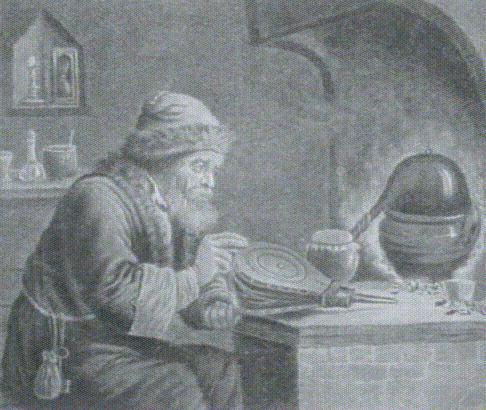 Galileo Galilei (Italy 1564 AD)
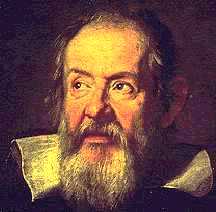 Father of the
 scientific method 
(along with the Englishman Francis Bacon 1500’s).
Antoine Lavoisier 			(France 1743-1794)
Regarded as the Father of Chemistry.
Designed equipment.
Used observations
 and measurements.
Discovered nitrogen.
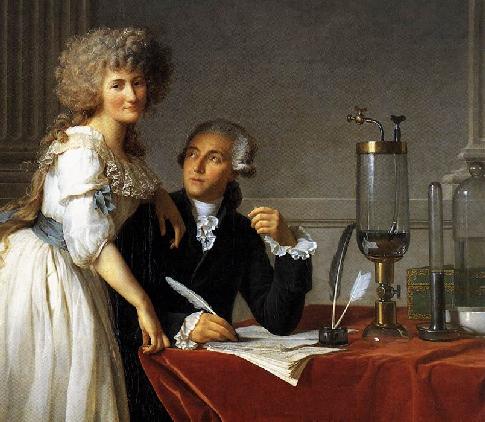 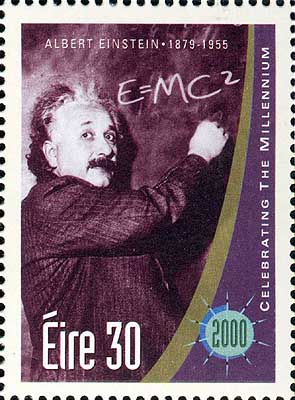 “No number of experiments can prove me right;
a single experiment can prove me wrong.”
						Albert Einstein
International System of Units (SI)
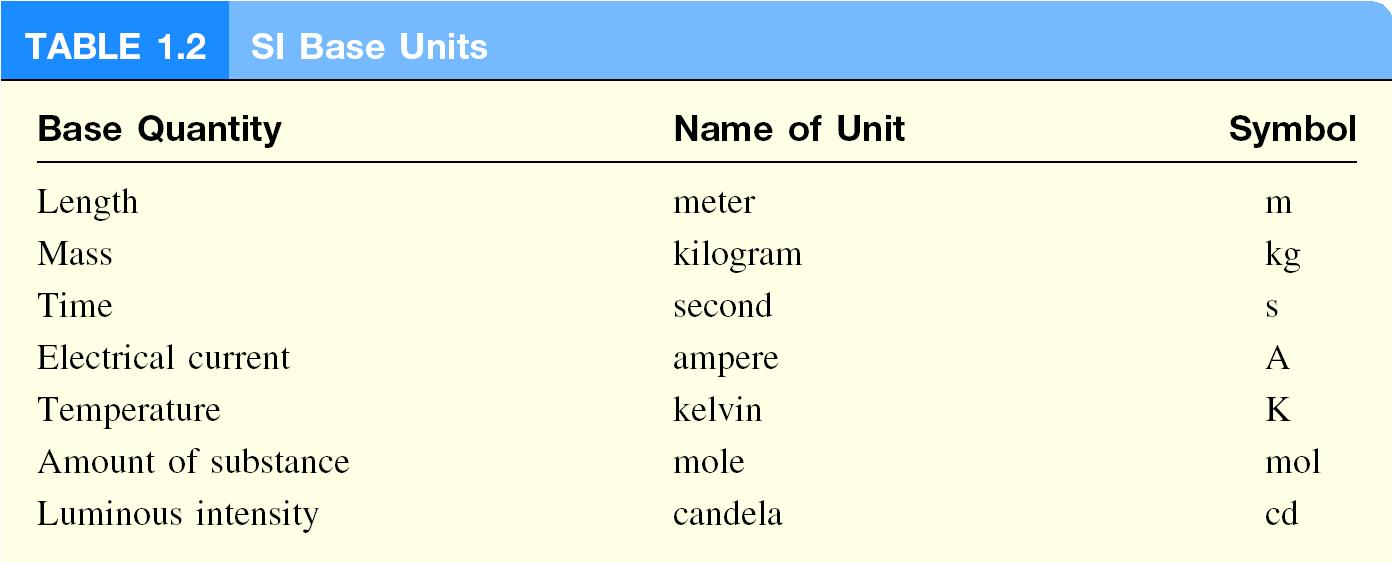 14
Classifications of Matter
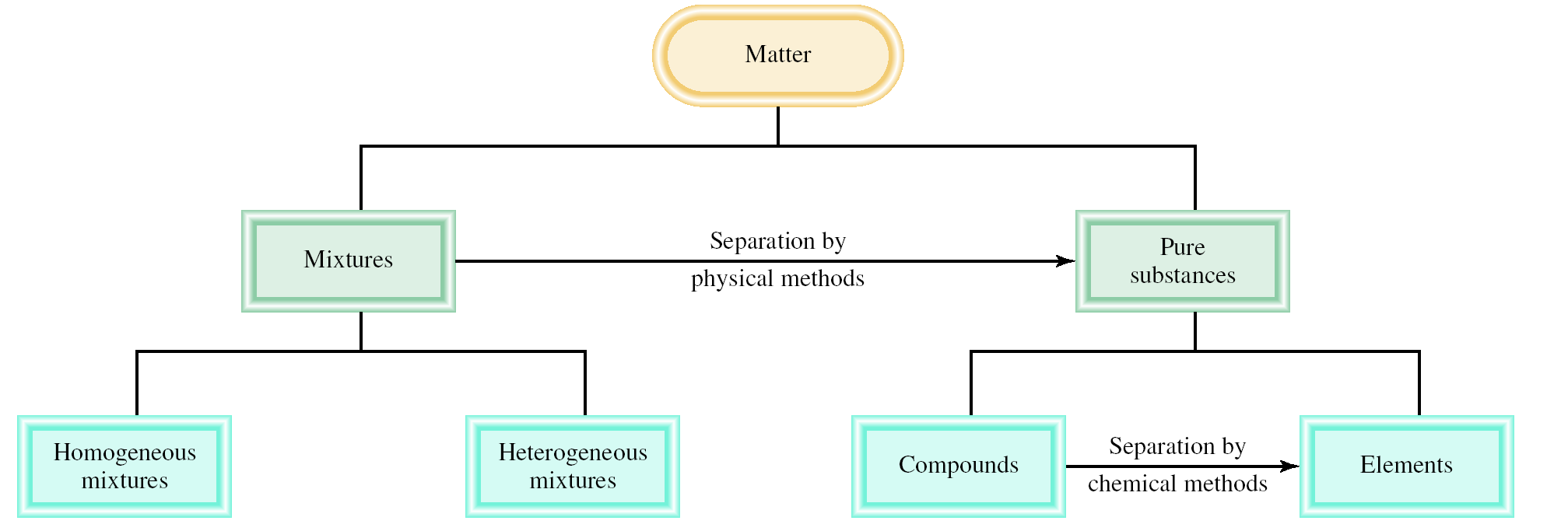 15
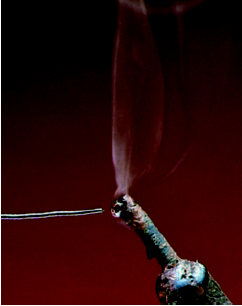 soft drink, milk, solder
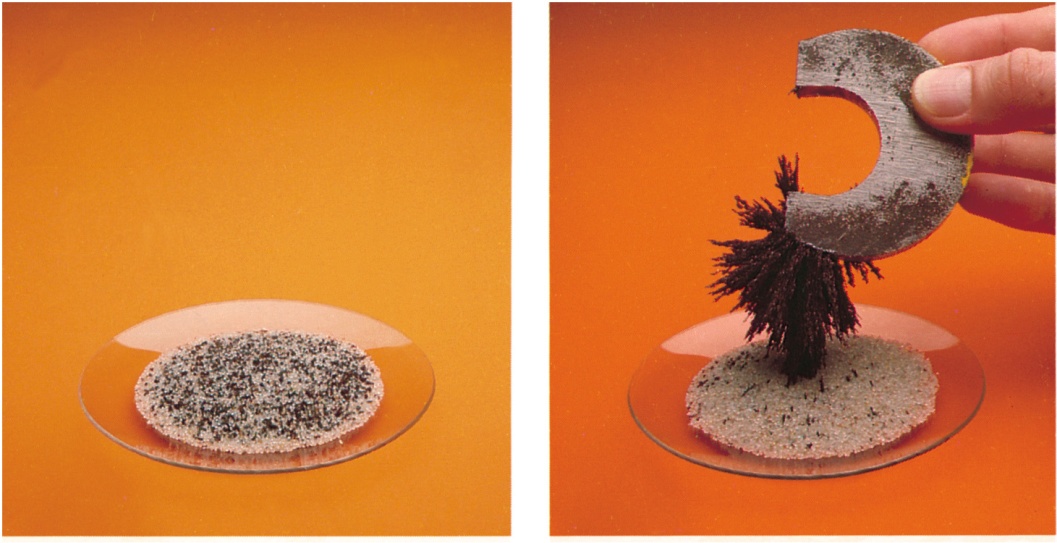 cement, 
iron filings in sand
A mixture is a combination of two or more substances in which the substances retain their distinct identities.
Homogenous mixture – composition of the mixture is the same throughout.
Heterogeneous mixture – composition is not uniform throughout.
16
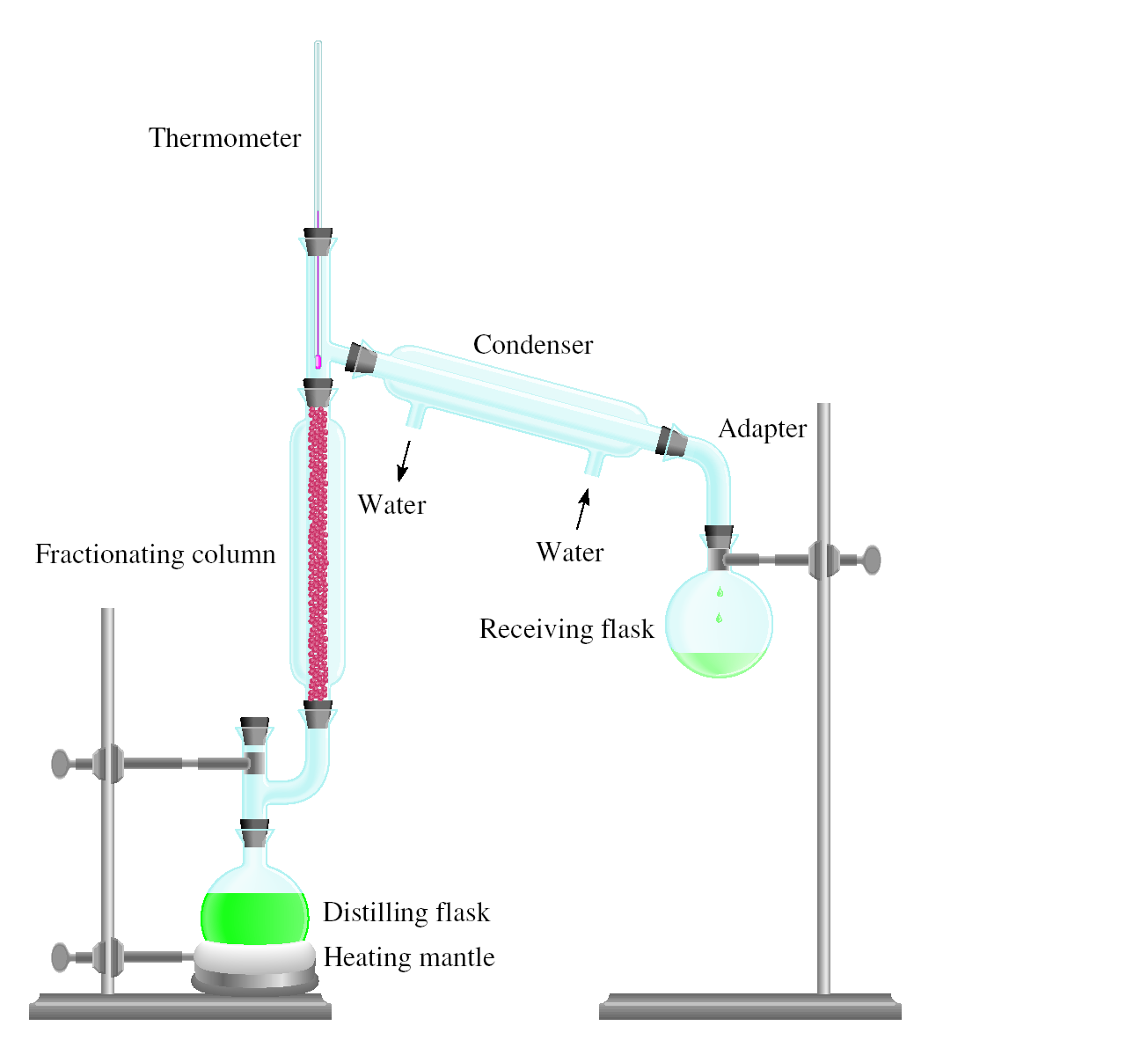 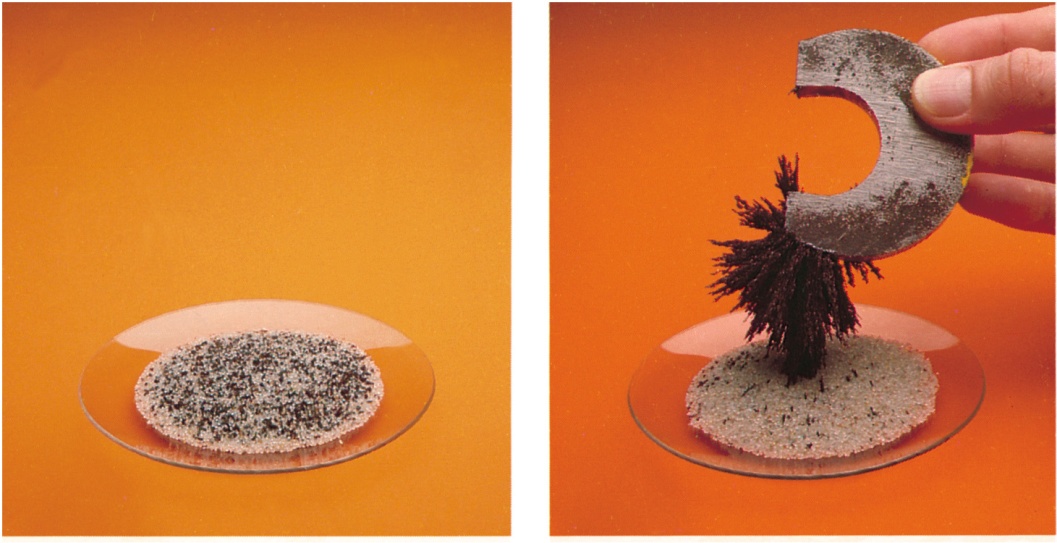 magnet
distillation
Physical means can be used to separate a mixture into its pure components.
17
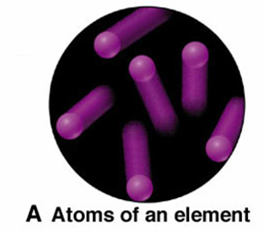 Element - The simplest type of substance with unique physical and chemical properties. An element consists of only one type of atom.
Molecule - A structure that consists of two or more atoms that are chemically bound together and thus behaves as an independent unit.
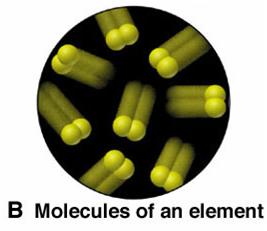 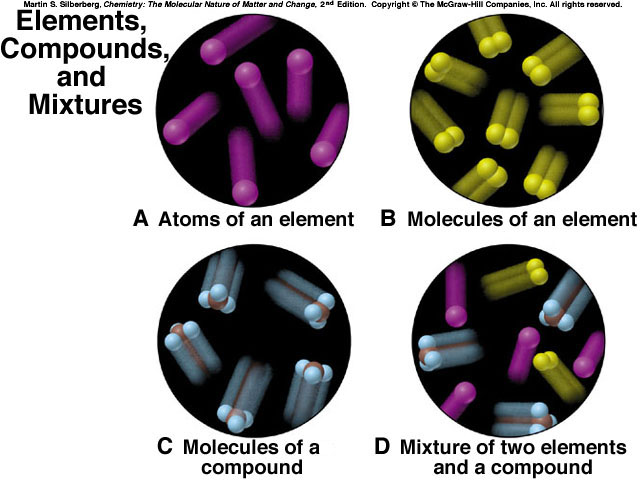 Compound – A substance composed of two or more elements that are chemically combined.
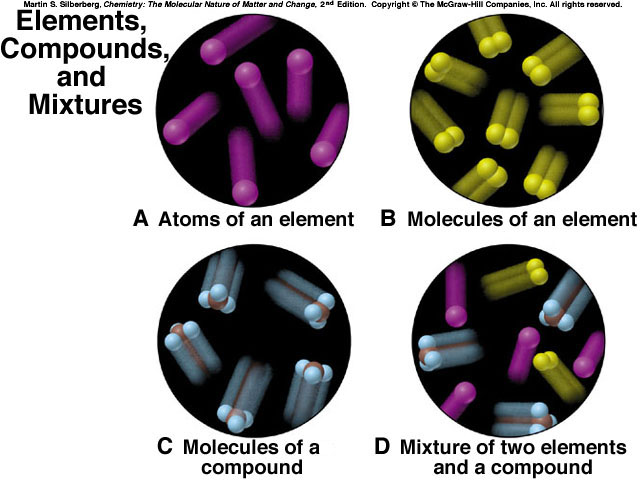 Mixture – A group of two or more elements and/or compounds that are physically intermingled.
A Comparison:  The Three States of Matter
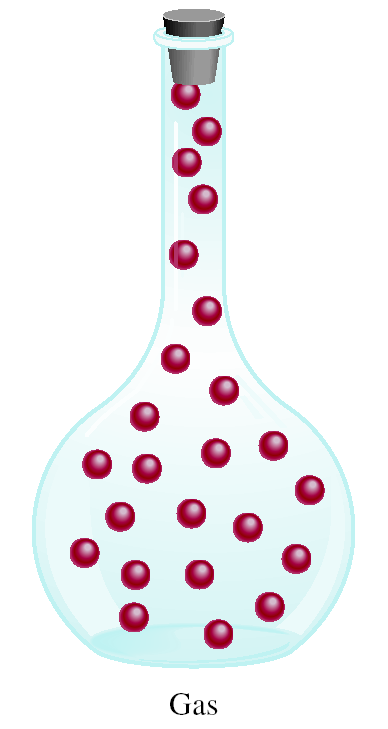 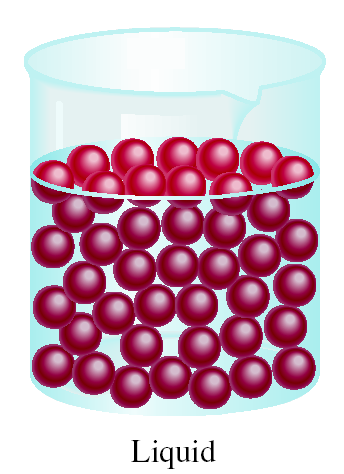 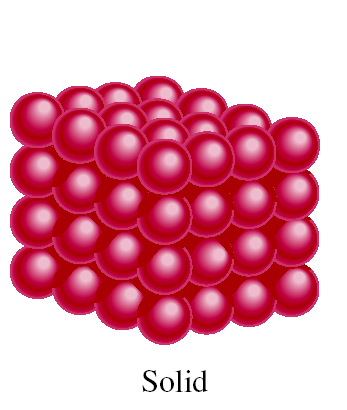 20
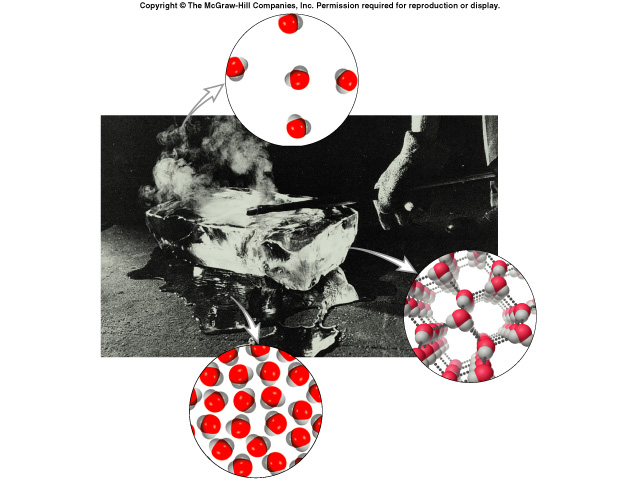 gas
solid
liquid
The Three States of Matter:  Effect of a Hot Poker on a Block of Ice
21
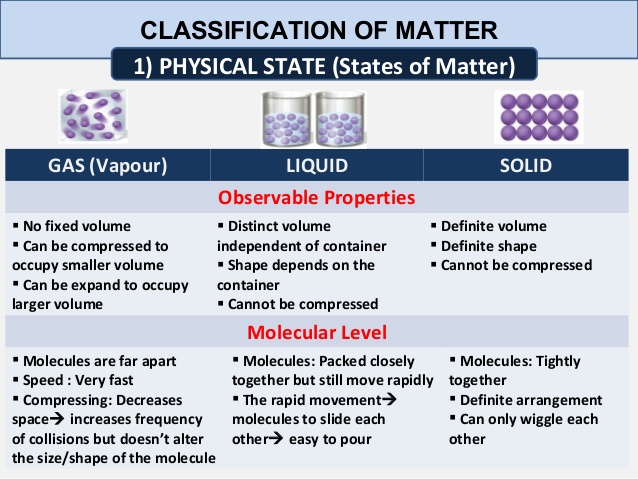 22
sugar dissolving 
in water
ice melting
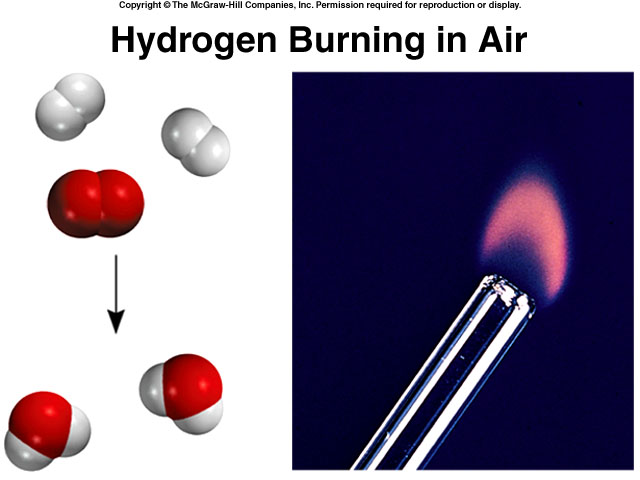 hydrogen burns in air to form water
Types of Changes
A physical change does not alter the composition or identity of a substance.
A chemical change alters the composition or identity of the substance(s) involved.
23
Extensive and Intensive Properties
An extensive property of a material depends upon how much matter is being considered.
mass
 length
 volume
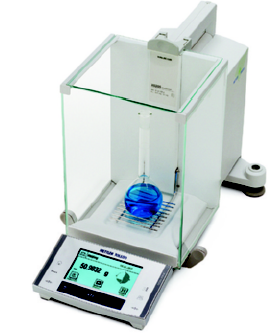 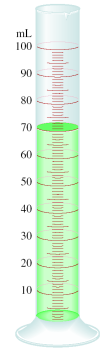 An intensive property of a material does not depend upon how much matter is being considered.
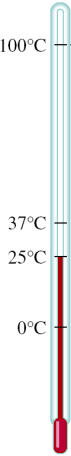 density
 temperature
 color
24
Measurements
Measurement – quantitative observation consisting of two parts:
Number
Scale (unit)

Examples:
20 grams
6.63 × 10-34 joule·seconds
25
Common Types of Laboratory Equipment Used to Measure Mass & Length
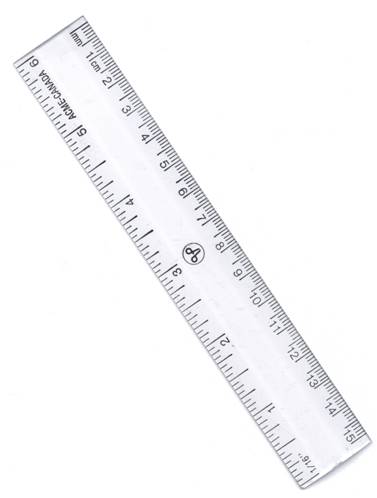 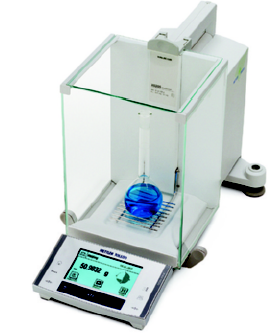 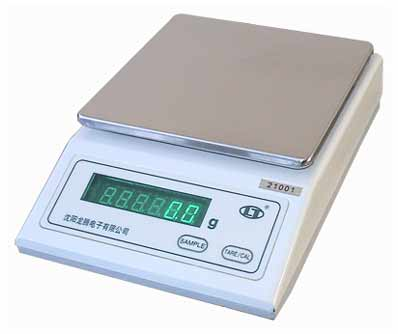 26
Common Types of Laboratory Equipment Used to Measure Liquid Volume
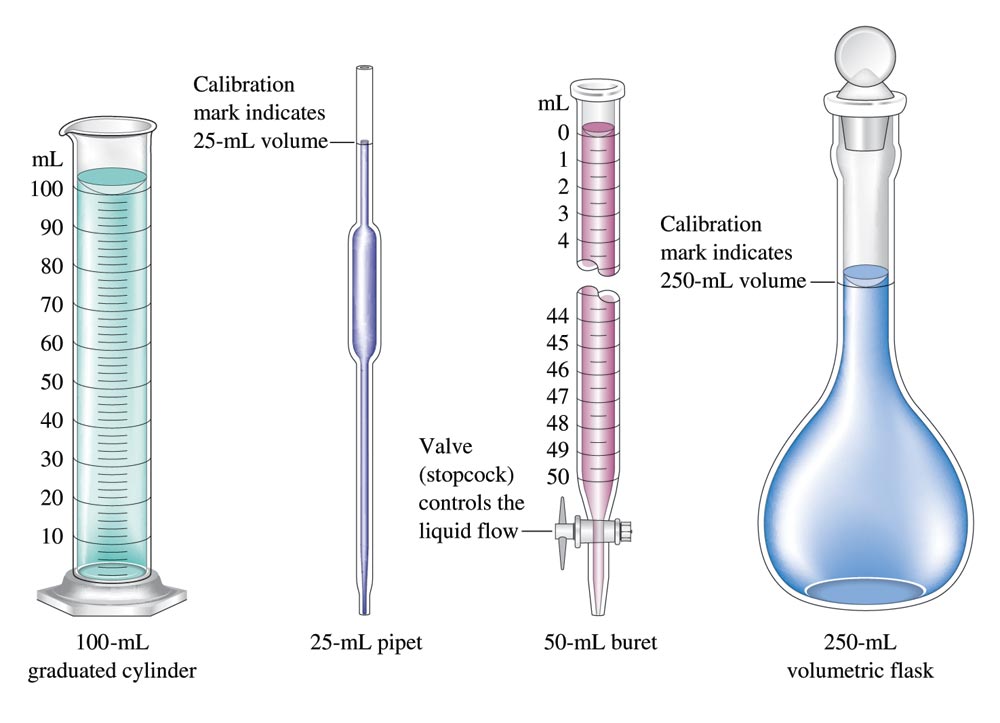 27
weight = g x mass
A 1 kg bar will weigh
1 kg on earth
on earth, g = 9.81 m s-2
0.17 kg on moon
on moon, g is 1/6 of earth
Matter - anything that occupies space and has mass.
mass – measure of the quantity of matter
SI unit of mass is the kilogram (kg)
1 kg = 1000 g = 1 x 103 g
weight – force that gravity exerts on an object
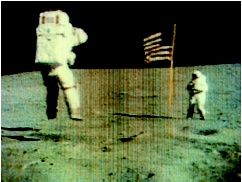 28
Volume – SI derived unit for volume is cubic meter (m3)
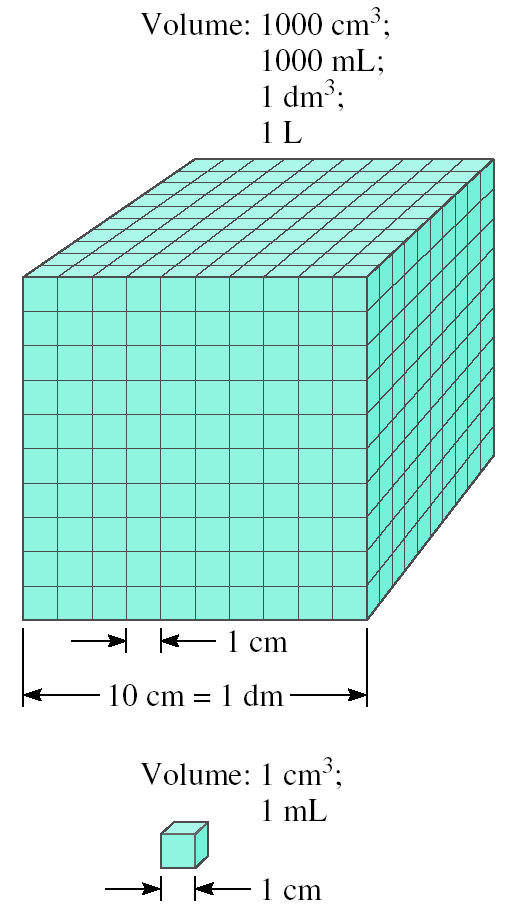 1 cm3 = (1 x 10-2 m)3 = 1 x 10-6 m3
1 dm3 = (1 x 10-1 m)3 = 1 x 10-3 m3
1 L = 1000 mL = 1000 cm3 = 1 dm3
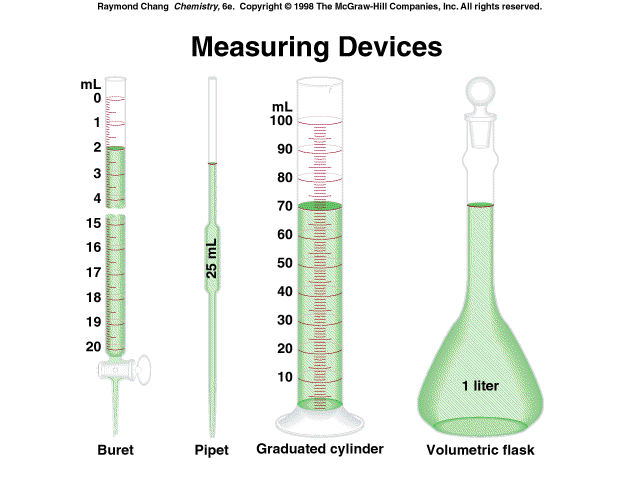 1 mL = 1 cm3
29
mass
density =
volume
m
m
d =
d =
V
V
Density – SI derived unit for density is kg/m3
1 g/cm3 = 1 g/mL = 1000 kg/m3
A piece of platinum metal with a density of 21.5 g/cm3 has a volume of 4.49 cm3.  What is its mass?
= 21.5 g/cm3 x 4.49 cm3 = 96.5 g
m = d x V
30
Rules for Significant Figures
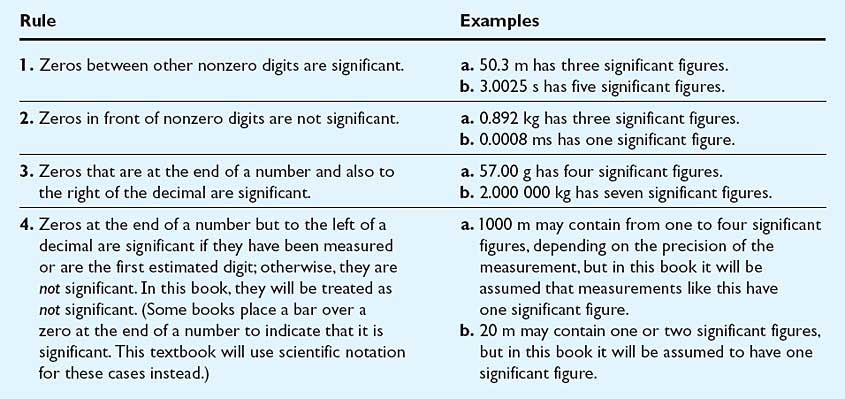 Easier??
Rules for Calculating with Significant Figures
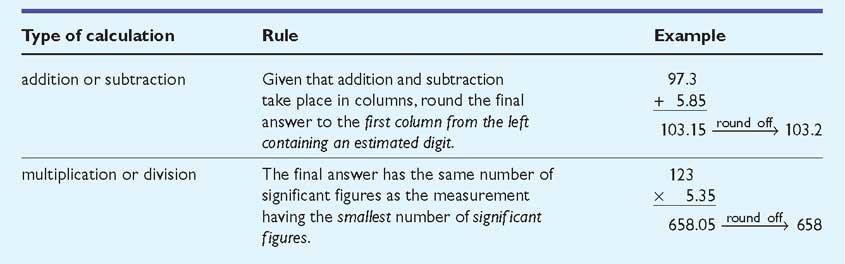 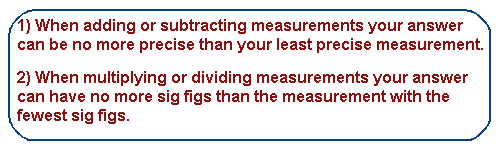 Accuracy – how close a measurement is to the true value
Precision – how close a set of measurements are to each other
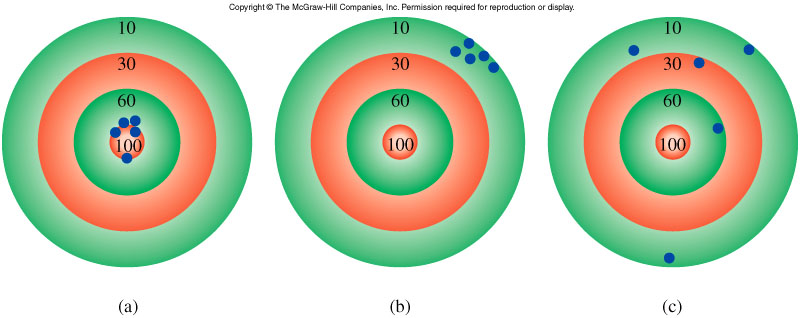 accurate
&
precise
precise
but
not accurate
not accurate
&
not precise
34
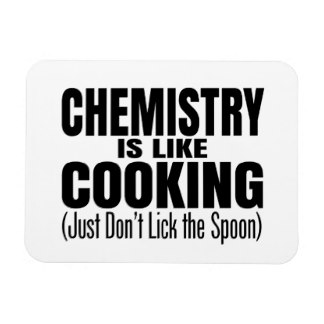